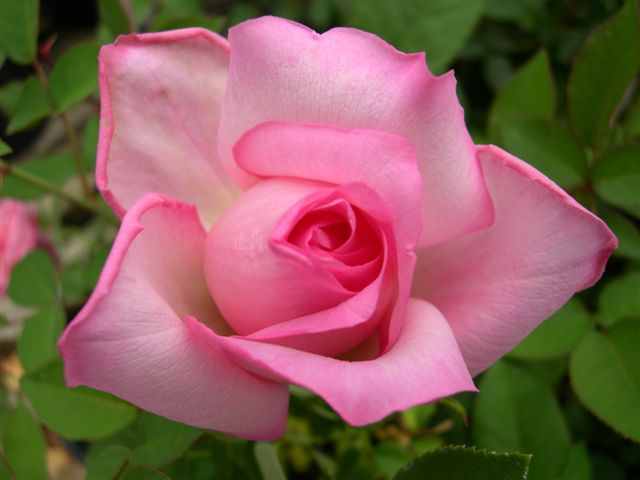 সবাইকে গোলাপের সুভেচ্ছা
তথ্য ও যোগাযোগ প্রযুক্তি
		শ্রেণি: দশম
		অধ্যায়: তৃতীয়
		পাঠ: প্রথম 			তারিখ- 0২/১২/২০২1 ইং
পরিচিতি
পাঠের বিষয়
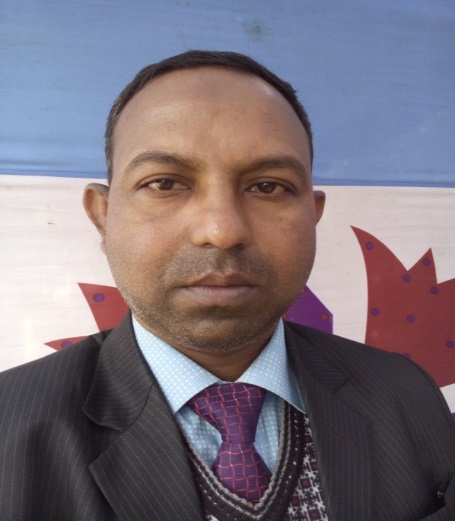 মোঃ মোস্তাফিজার রহমান
সহকারী শিক্ষক (আইসিটি)
খোট্টাপাড়া সিদ্দিকীয়া ফাযিল মাদ্রাসা
বোহাইল, শাজাহানপুর, বগুড়া।
মোবাইল নং- ০১৭১৬২৮১৫৬০
Email: mostafizar1976@gmail.com
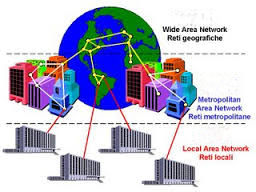 WAN
MAN
LAN
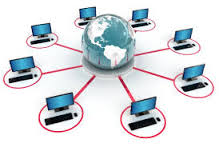 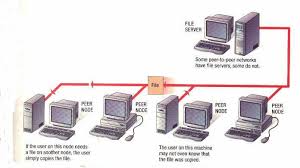 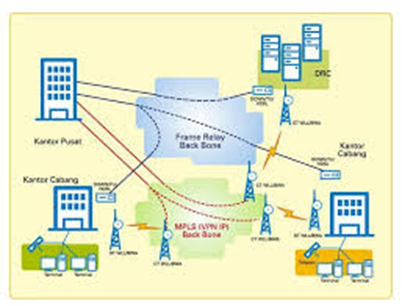 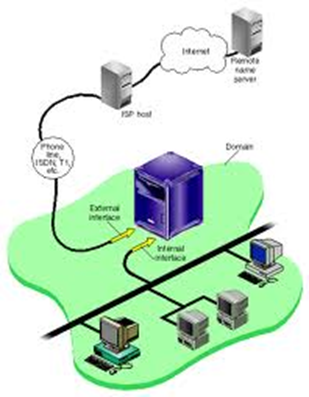 কম্পিউটারের নেটওয়ার্ক
শিখনফল
এই পাঠ শেষে শিক্ষার্থীরা ...
নেটওয়ার্ক কী তা বলতে পারবে
নেটওয়ার্কের প্রকারভেদ সম্পর্কে বর্ণনা করতে পারবে
কম্পিউটার নেটওয়ার্কের প্রয়োজনীয়তা সম্পর্কে ব্যাখ্যা করতে পারবে
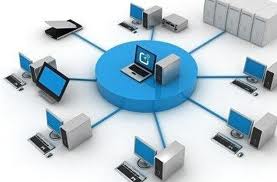 কম্পিউটার নেটওযার্ক
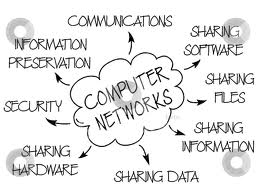 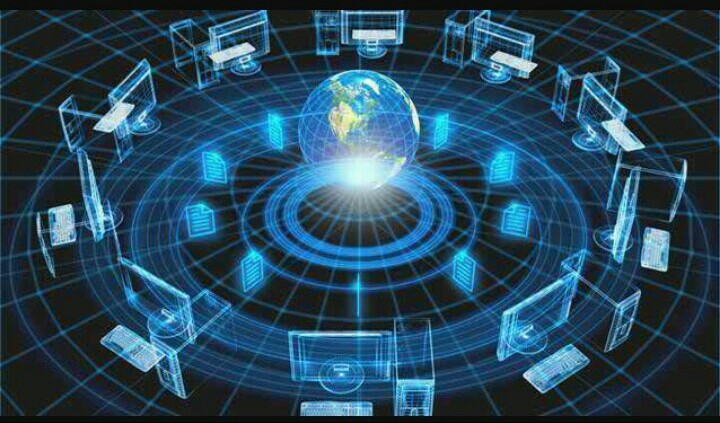 নেটওযার্কের ভাগ সমুহ
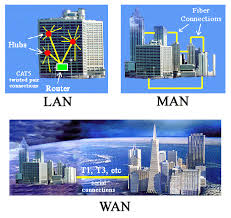 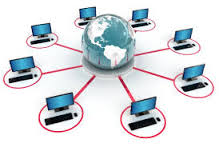 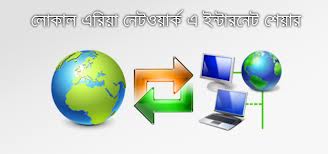 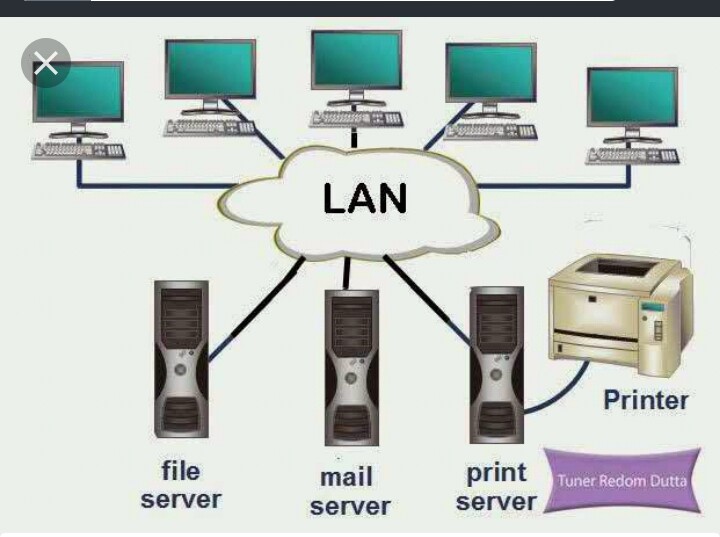 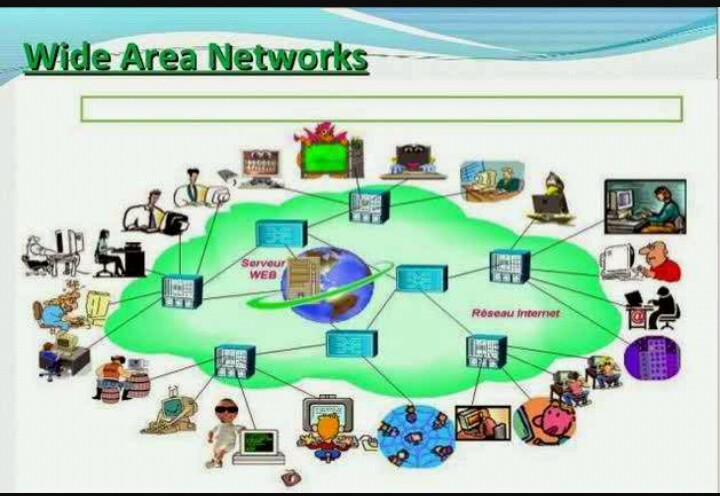 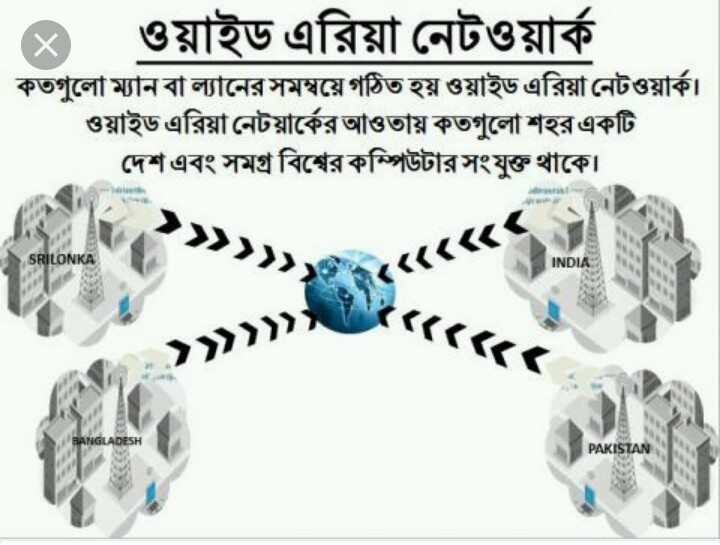 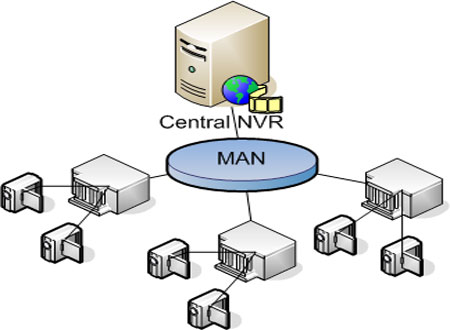 একাধিক ইন্টারনেট কানেকশন
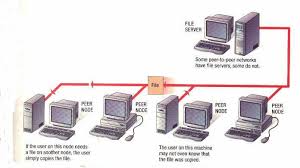 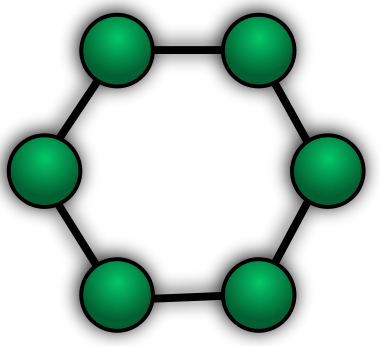 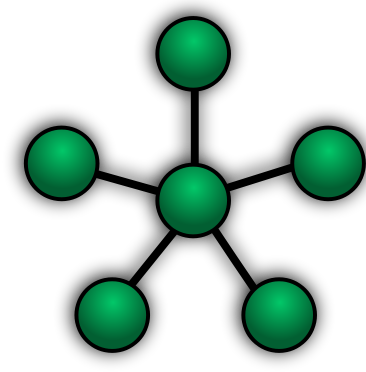 Ring
Star
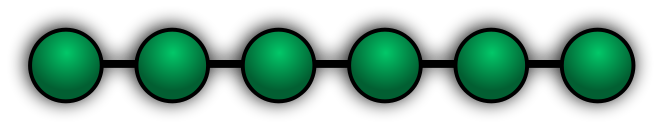 Line
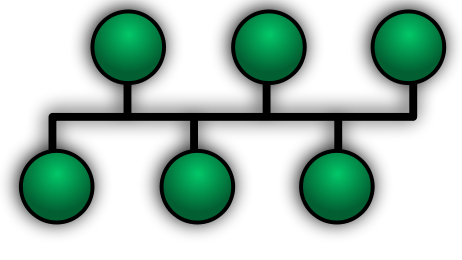 Bas
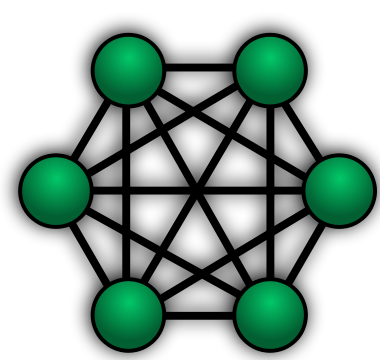 Family
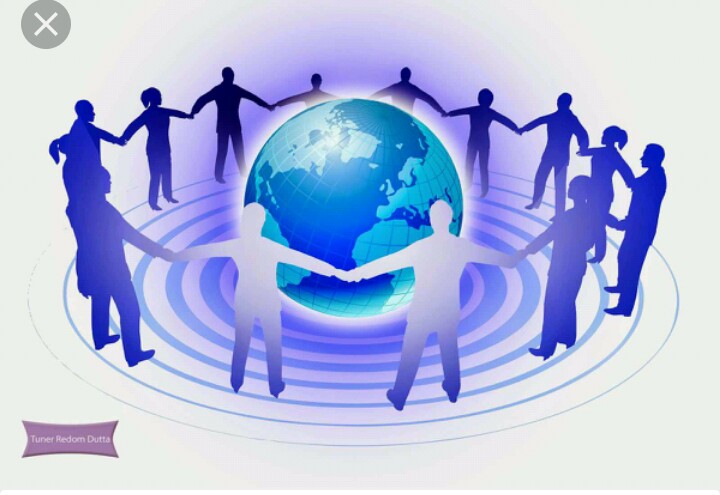 দলের কাজ
কম্পিউটার নেটওয়ার্কের প্রয়োজনীয়তা অপরিহার্য-ব্যাখ্যা কর।
মূল্যায়ন
2. নেটওয়ার্ক কত প্রকার?
1. LAN কী ?
3. ওয়াইড এরিয়া নেটওয়ার্কের সংক্ষিপ্ত রুপ বল ।
বাড়ির কাজ
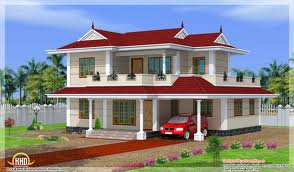 তোমার প্রতিষ্ঠানটির জন্য কোন ধরনের নেটওয়ার্ক ব্যবহার করবে বর্ননা কর
সবাইকে ধন্যবাদ
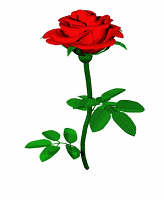 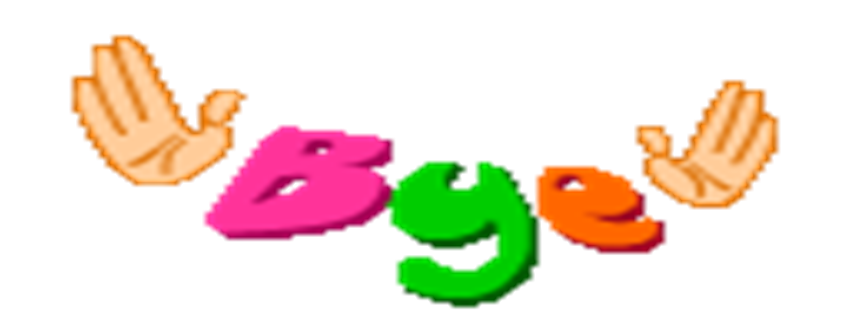